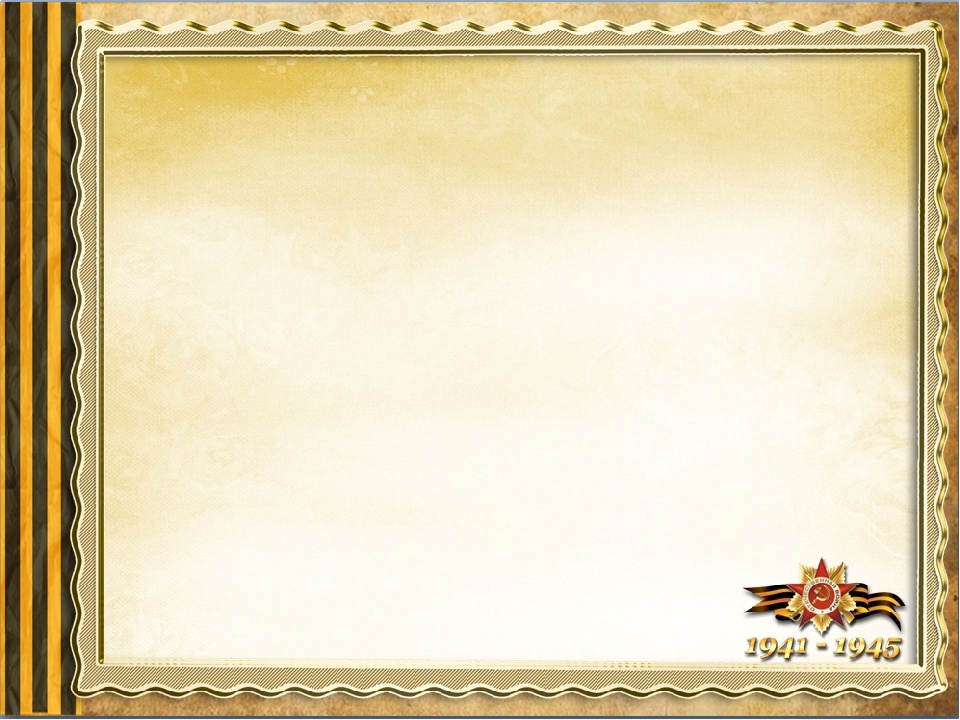 Муниципальное бюджетное дошкольное образовательное учреждение – детский сад комбинированного вида № 18Верх Исетского районаКраткосрочный проект старшая группа детей (5-6 лет)  общеразвивающей направленности«Салют Героям»
Выполнили воспитатели : 
Горбанева Полина ВладимировнаЛукьянова Лариса Николаевна
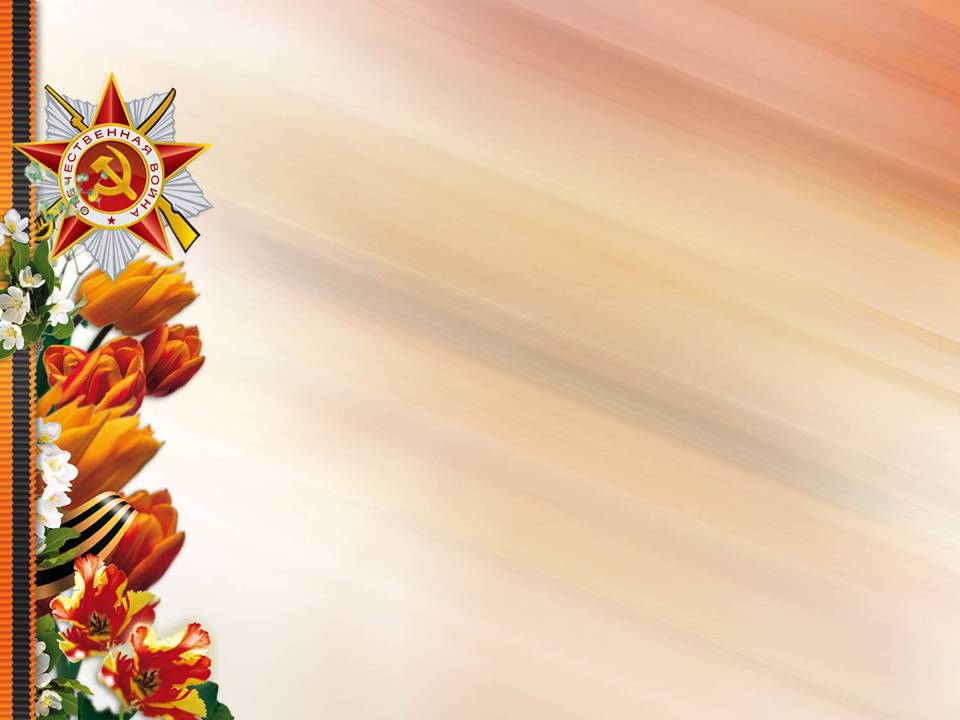 Тип проекта: групповой, краткосрочныйПо содержанию: познавательный творческийУчастники проекта: дети старшей группы, родители, воспитателиСрок реализации: две недели
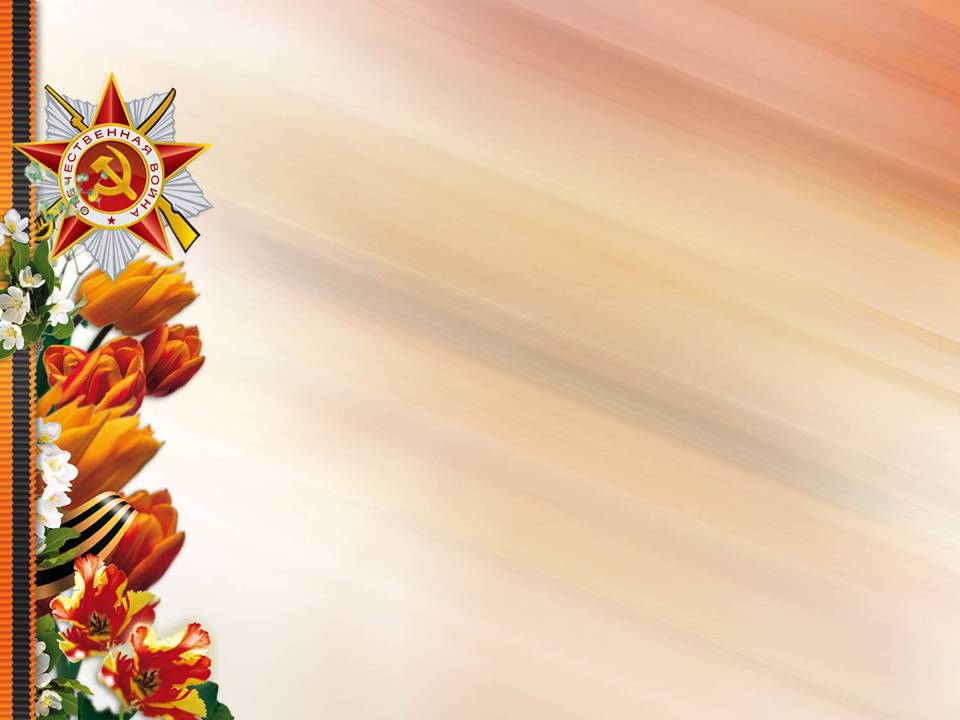 Идея проекта
Повествование об истории и мероприятиях посвященных празднованию Дня Победы в великой отечественной войне 1941 – 1945г.г. 
и ее героях

Цель проекта:
Создать условия для ознакомления детей с героическим подвигом советского народа ВОВ через различные виды деятельности
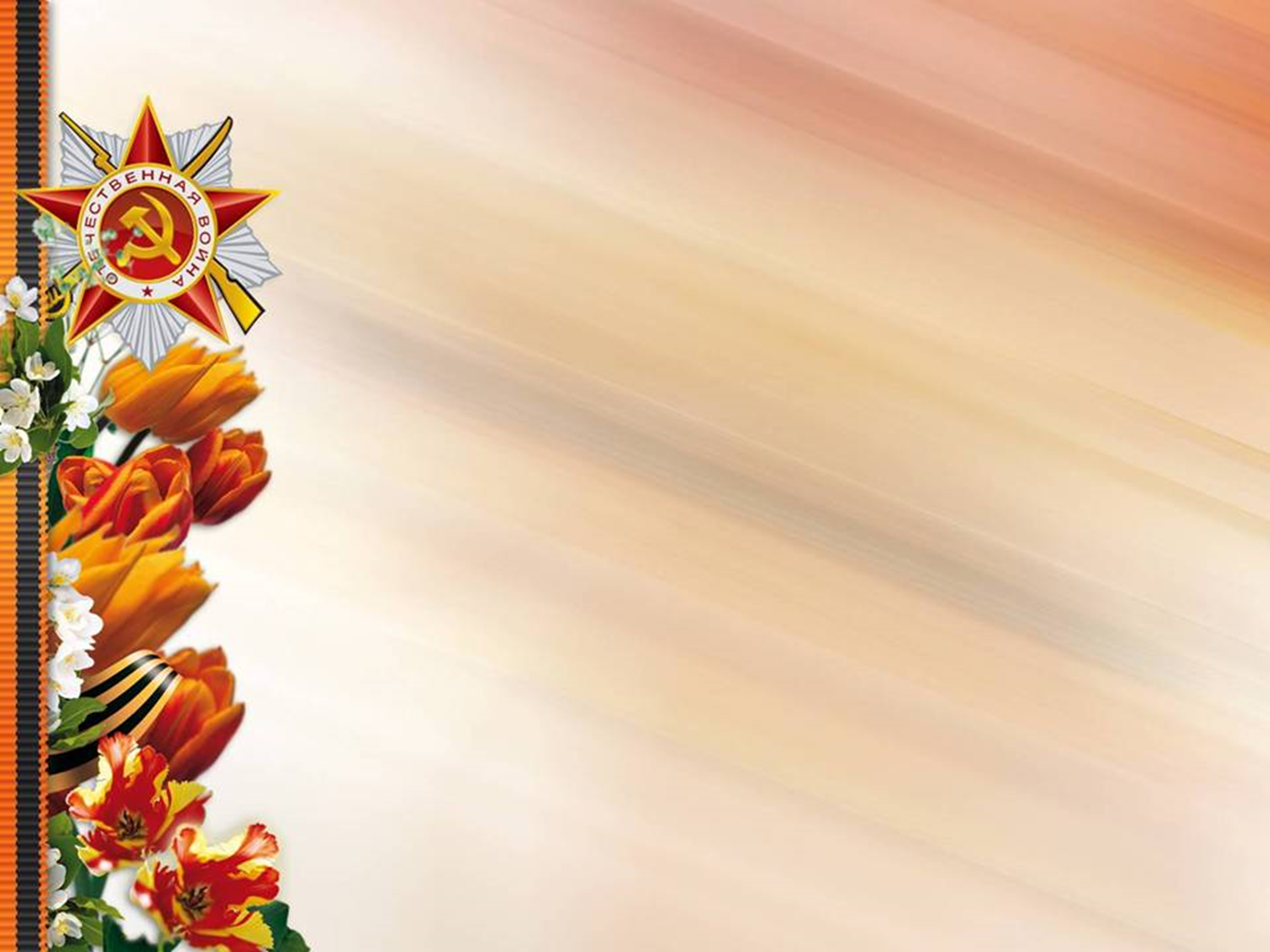 Задачи:1. Закрепить знания детей о ВОВ2. Воспитывать у детей гордость и уважение к ветеранам ВОВ, чувство гордости за Родину3. Активизировать словарь: Родина, герой, ветеран, победа, солдат, армия, защитник4. Активизация познавательной, интеллектуальной  и творческой инициативы дошкольника
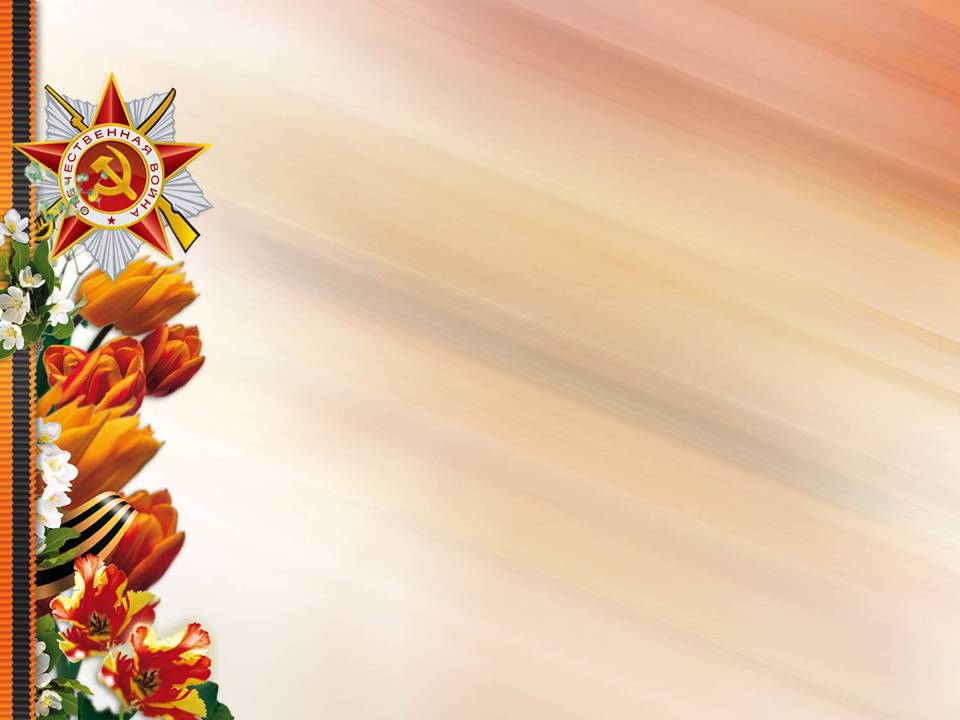 Предполагаемые результаты
Понимание важности праздника День Победы в жизни русского человека.
Вовлечение родителей в педагогический процесс ДОУ, рост и заинтересованности сотрудничество с ДОУ.
Формирование у детей начальных представлений о ВОВ, солдатах, защитивших родину, Российской армии – надежной защитницы нашего государства, праздники 9 Мая.
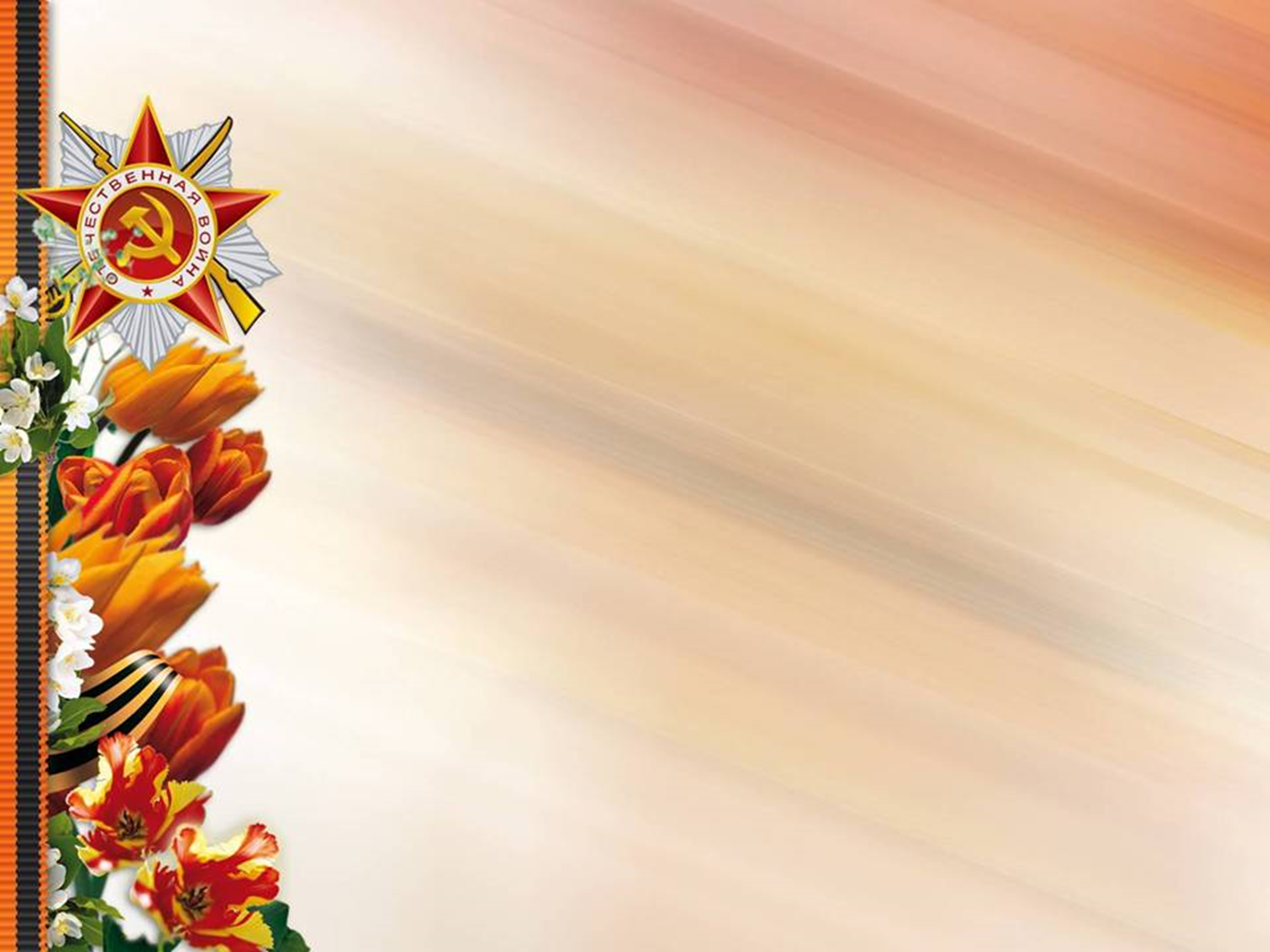 Содержание проекта:1. Проведение бесед с применениями ИКТ технологий 2. Чтение стихотворений на тему «День Победы»3. Художественное творчество4. Сюжетно-ролевая игра «Мы солдаты»5. Работа с родителями. Знакомство с памятниками ВОВ
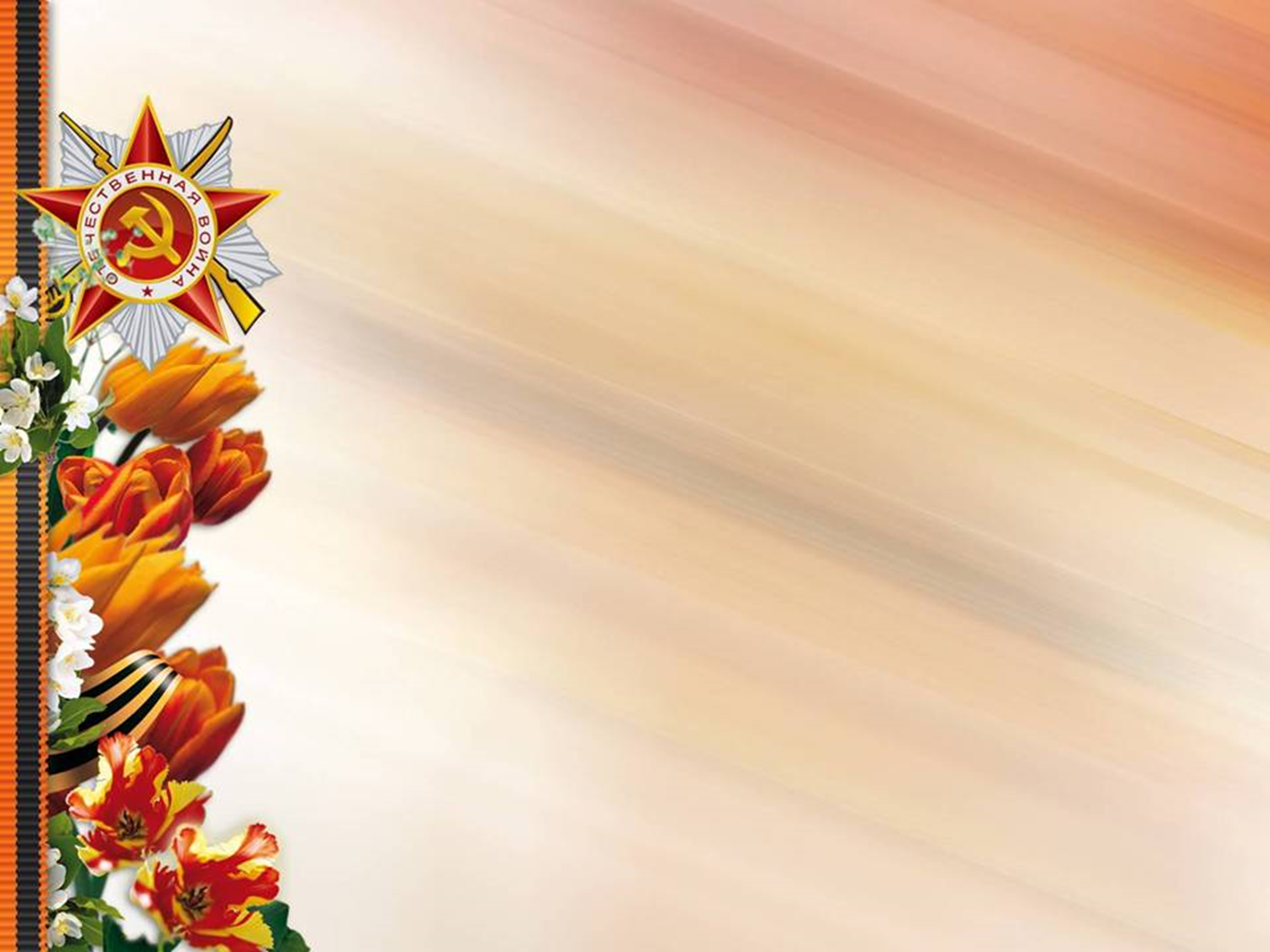 Беседа о ВОВ
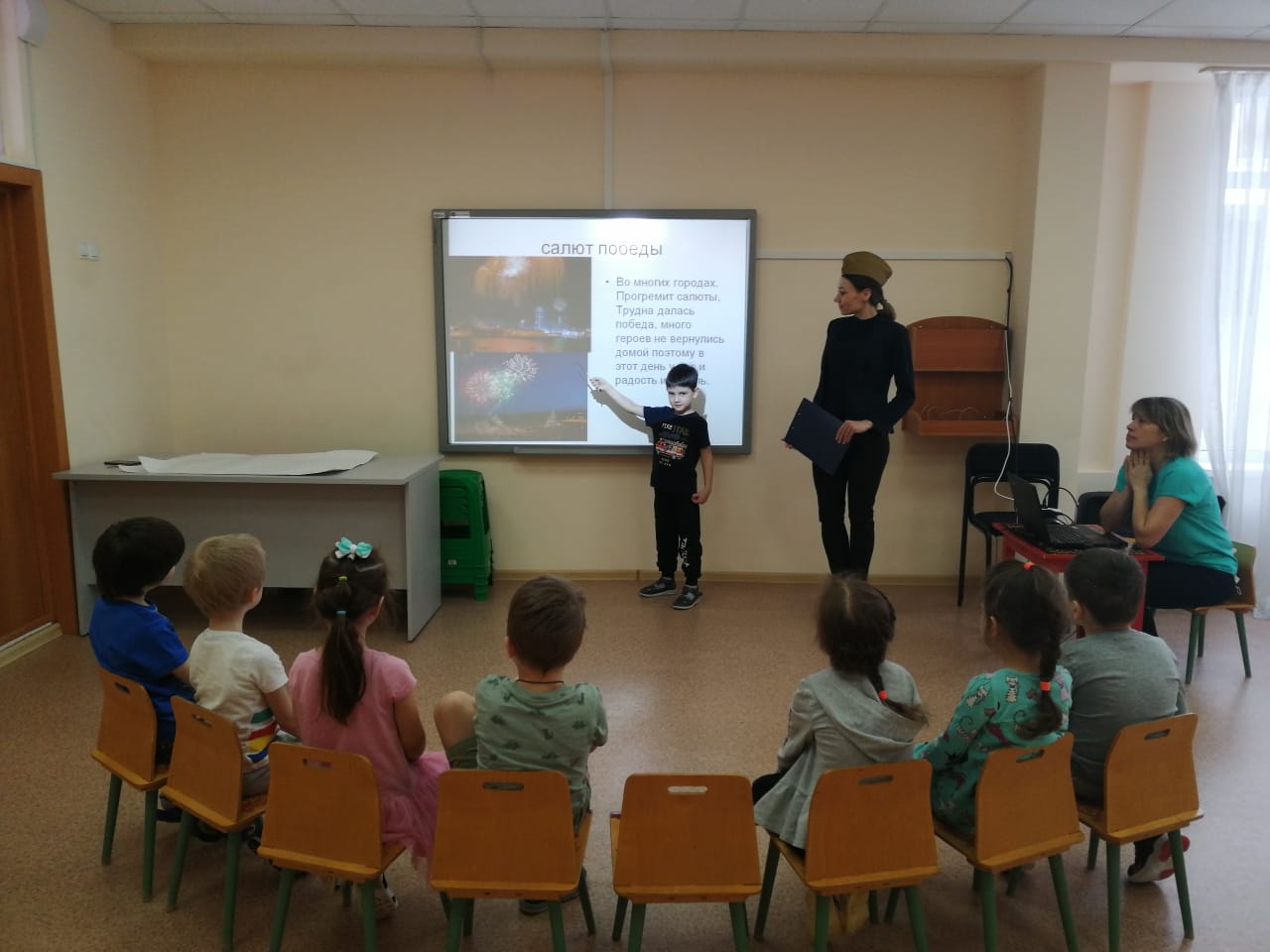 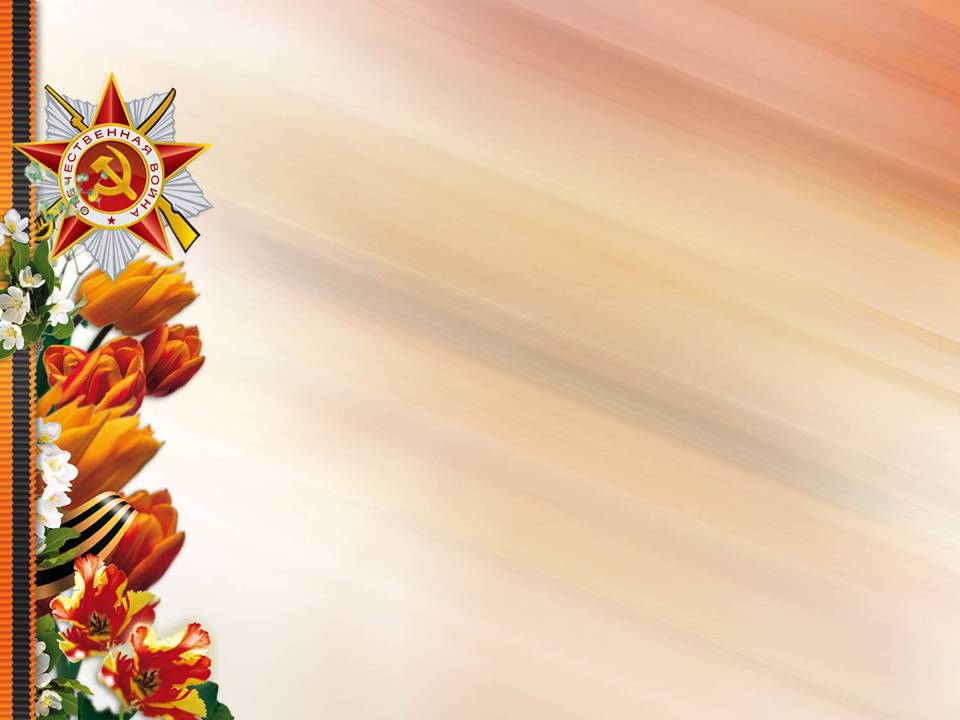 Знакомство с героями ВОВ
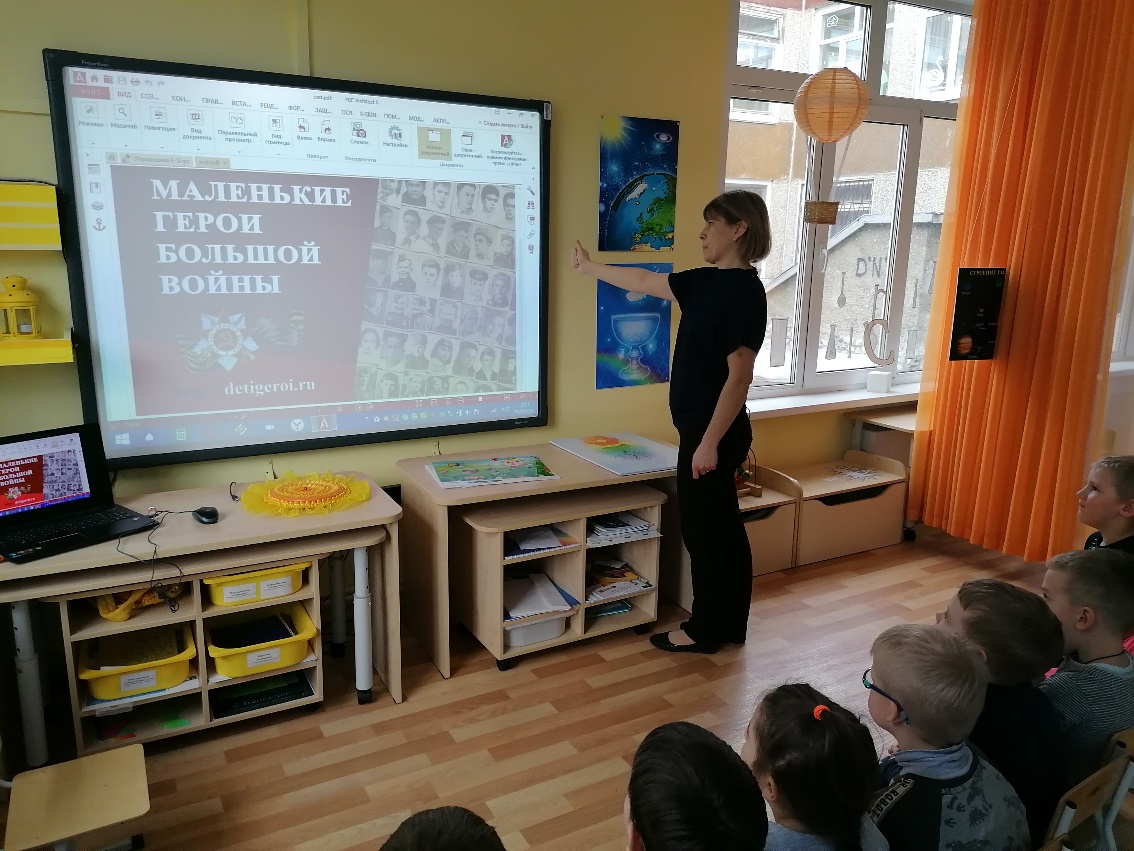 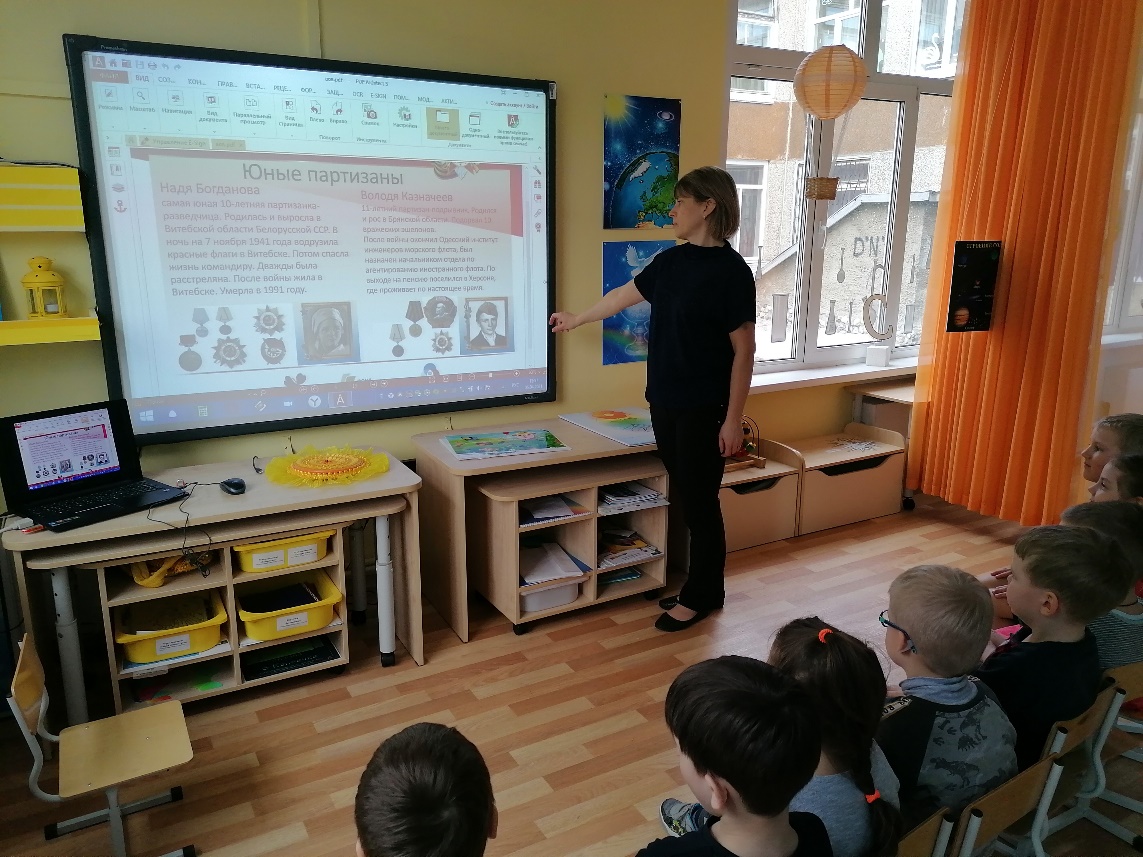 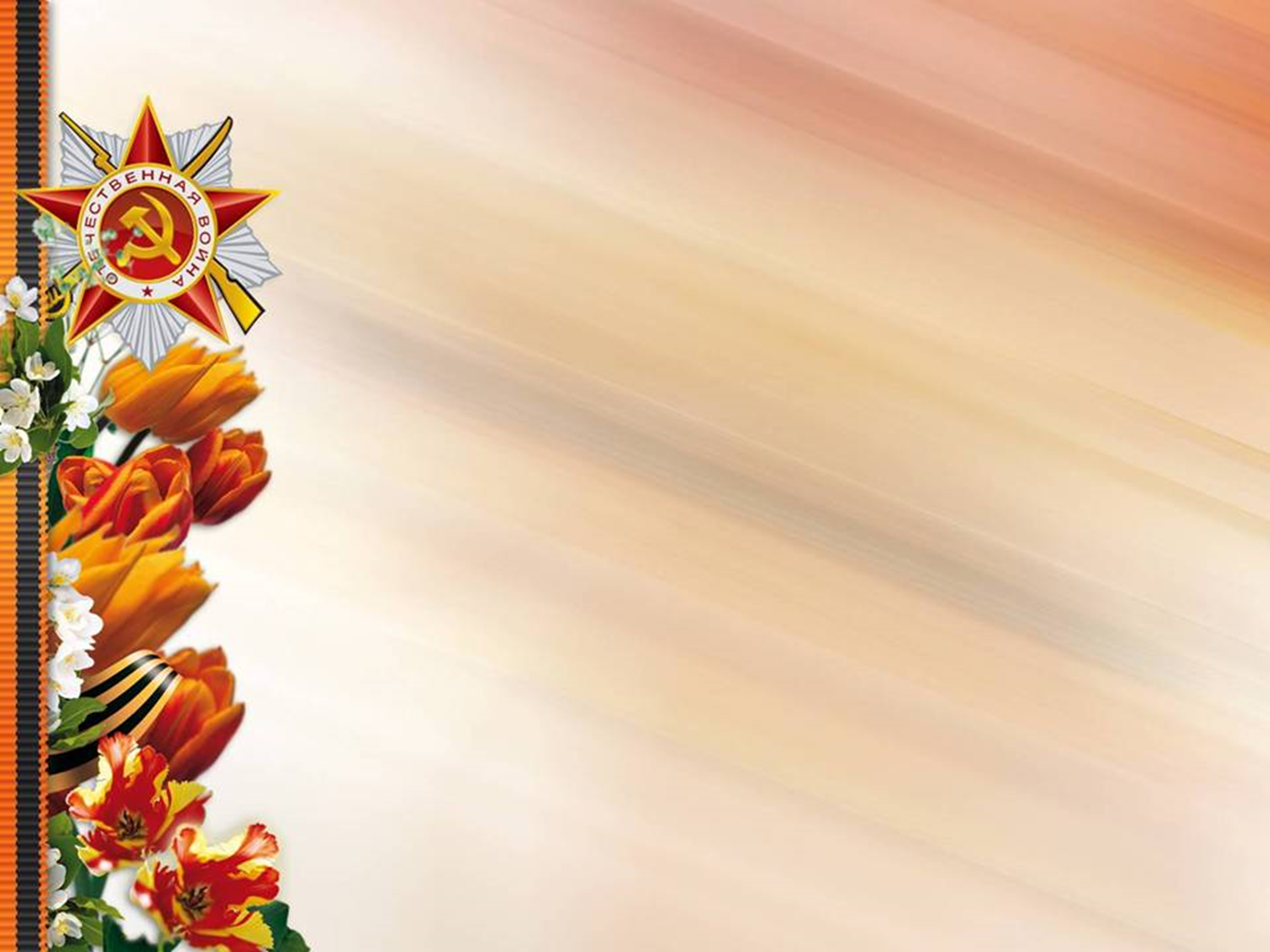 Коллективная работаРисование разными техниками «Салют Победы»
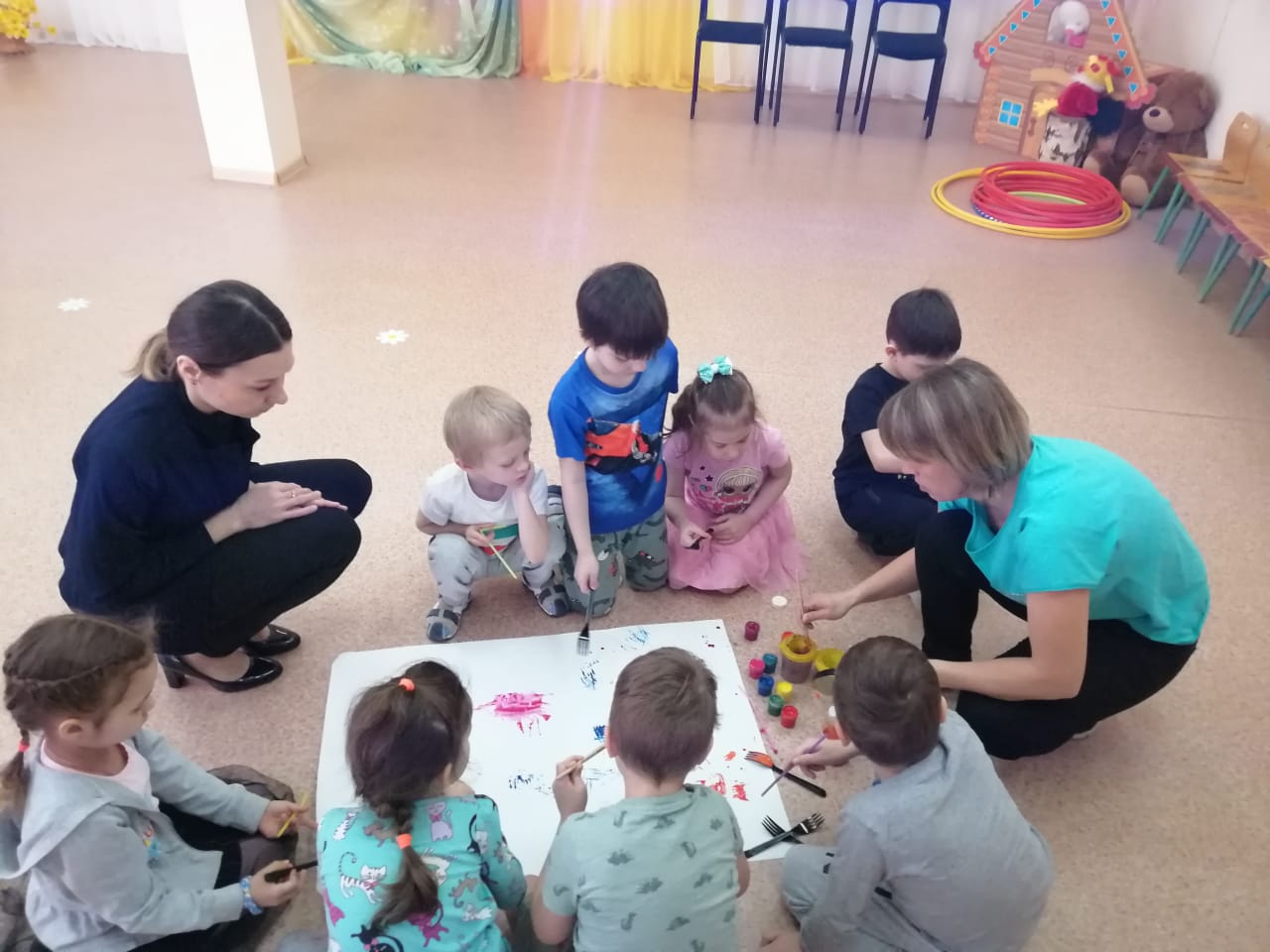 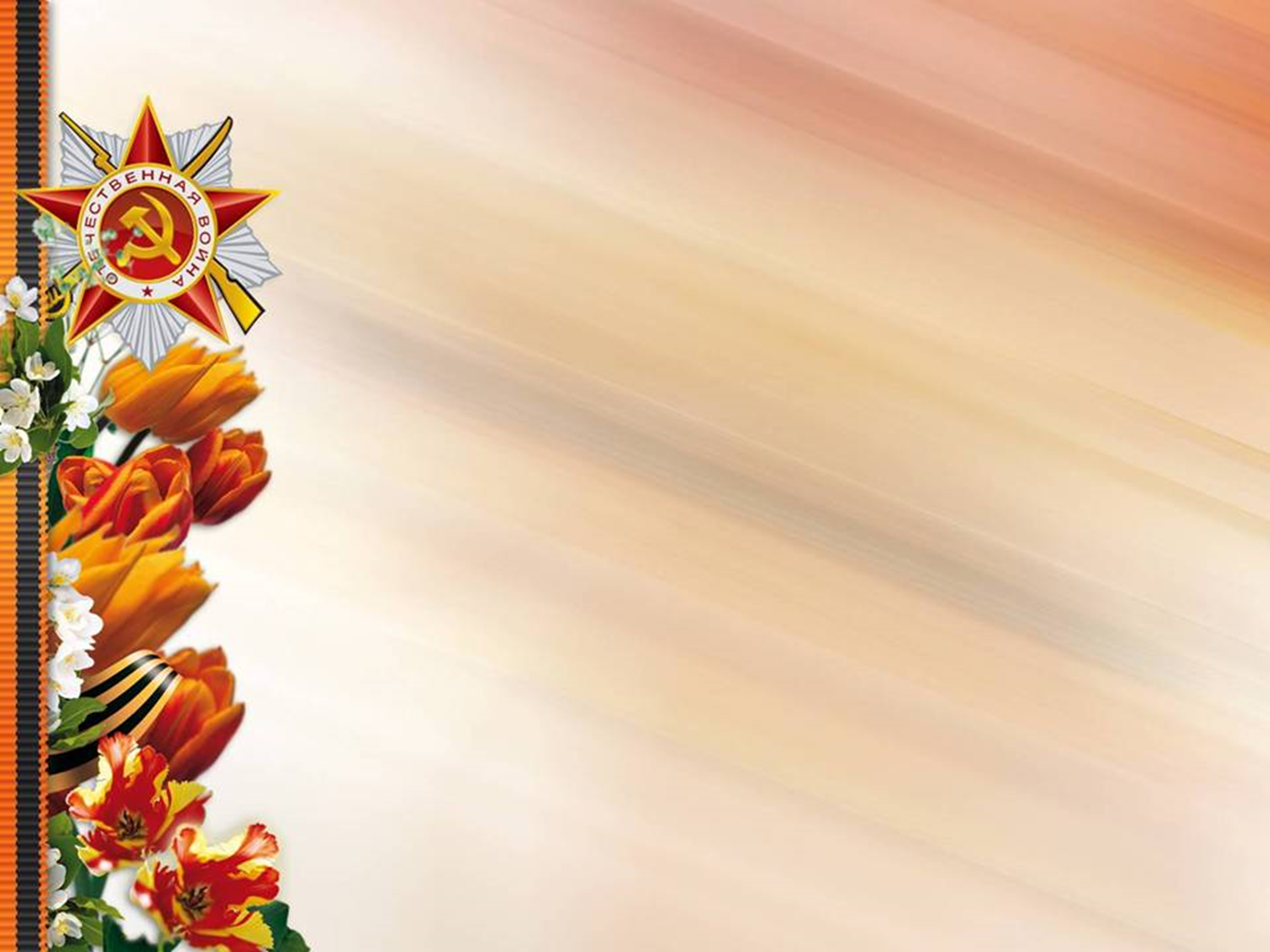 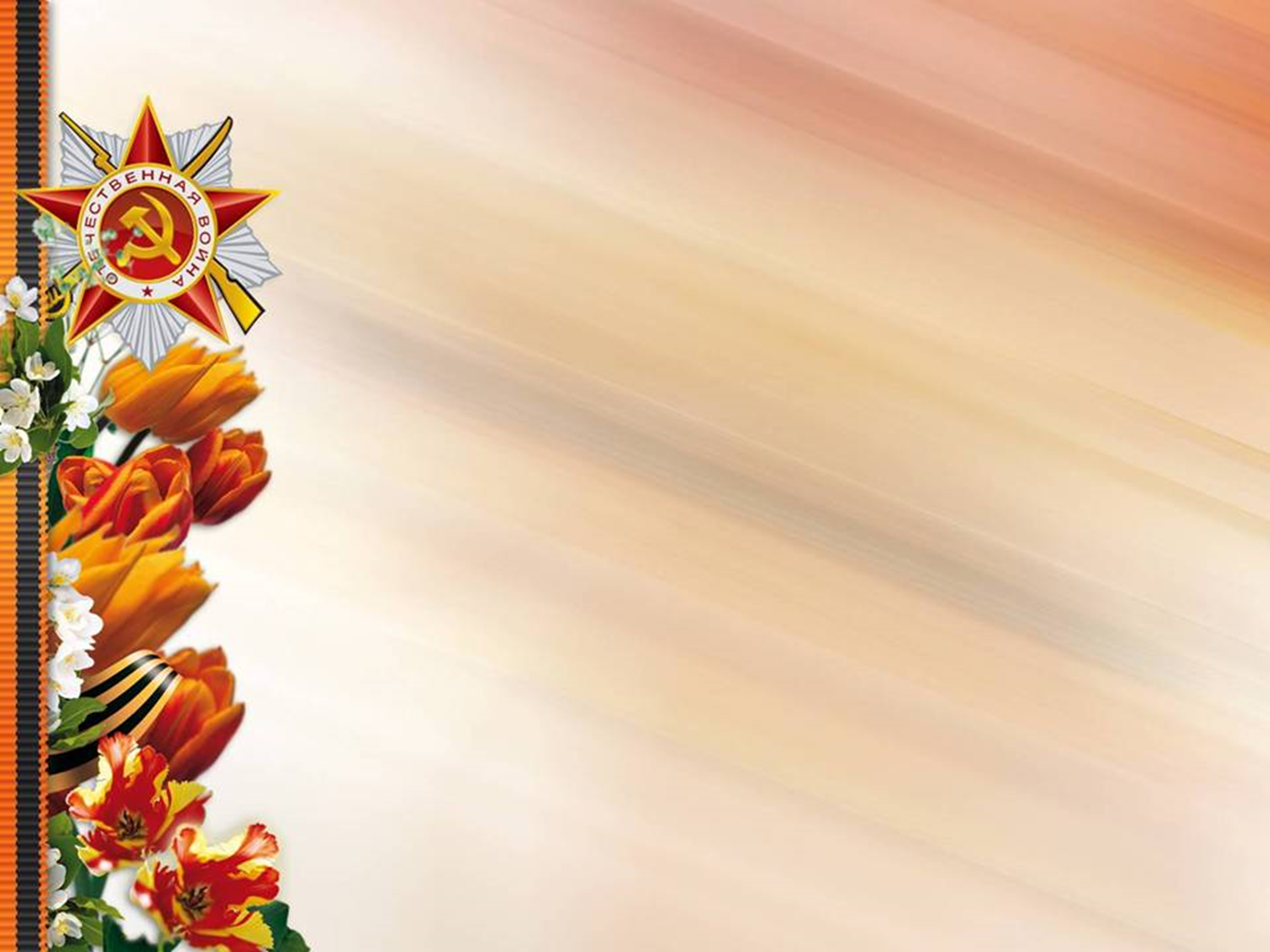 Сюжетно-ролевая игра «Мы солдаты», «Военный госпиталь»
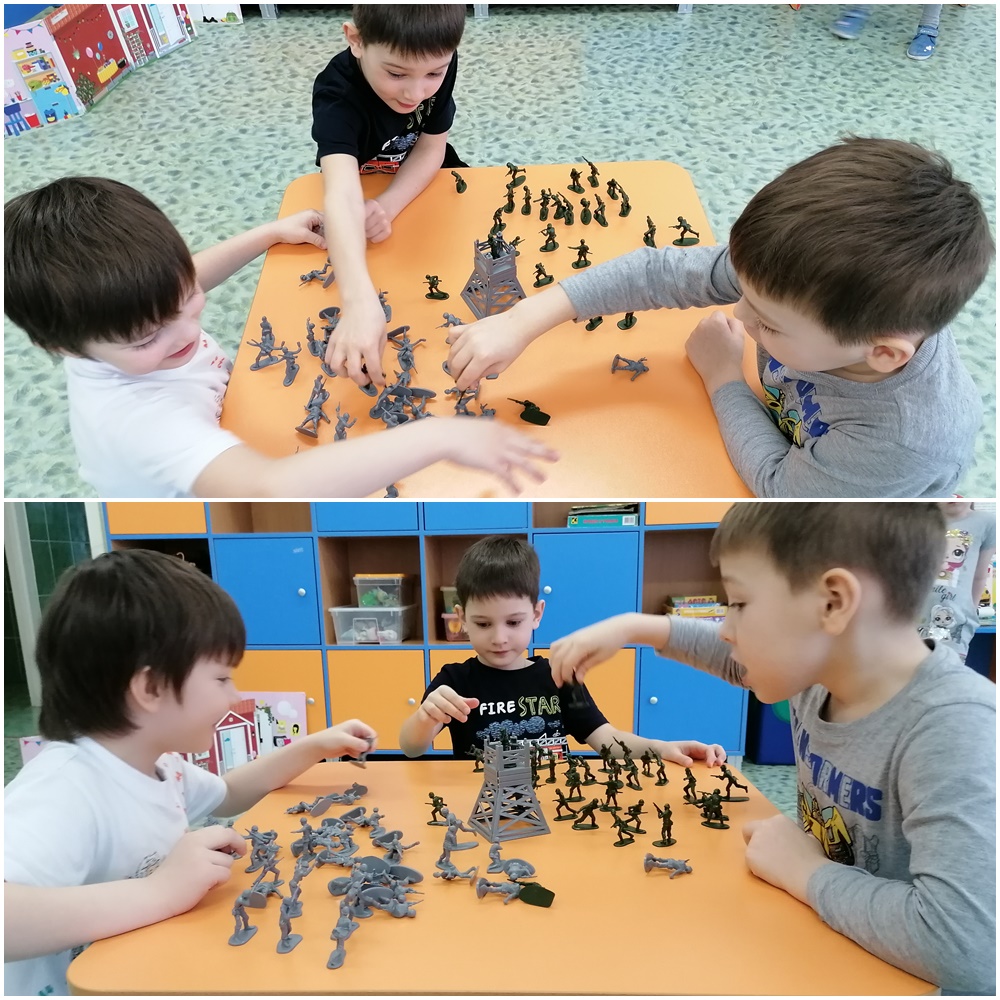 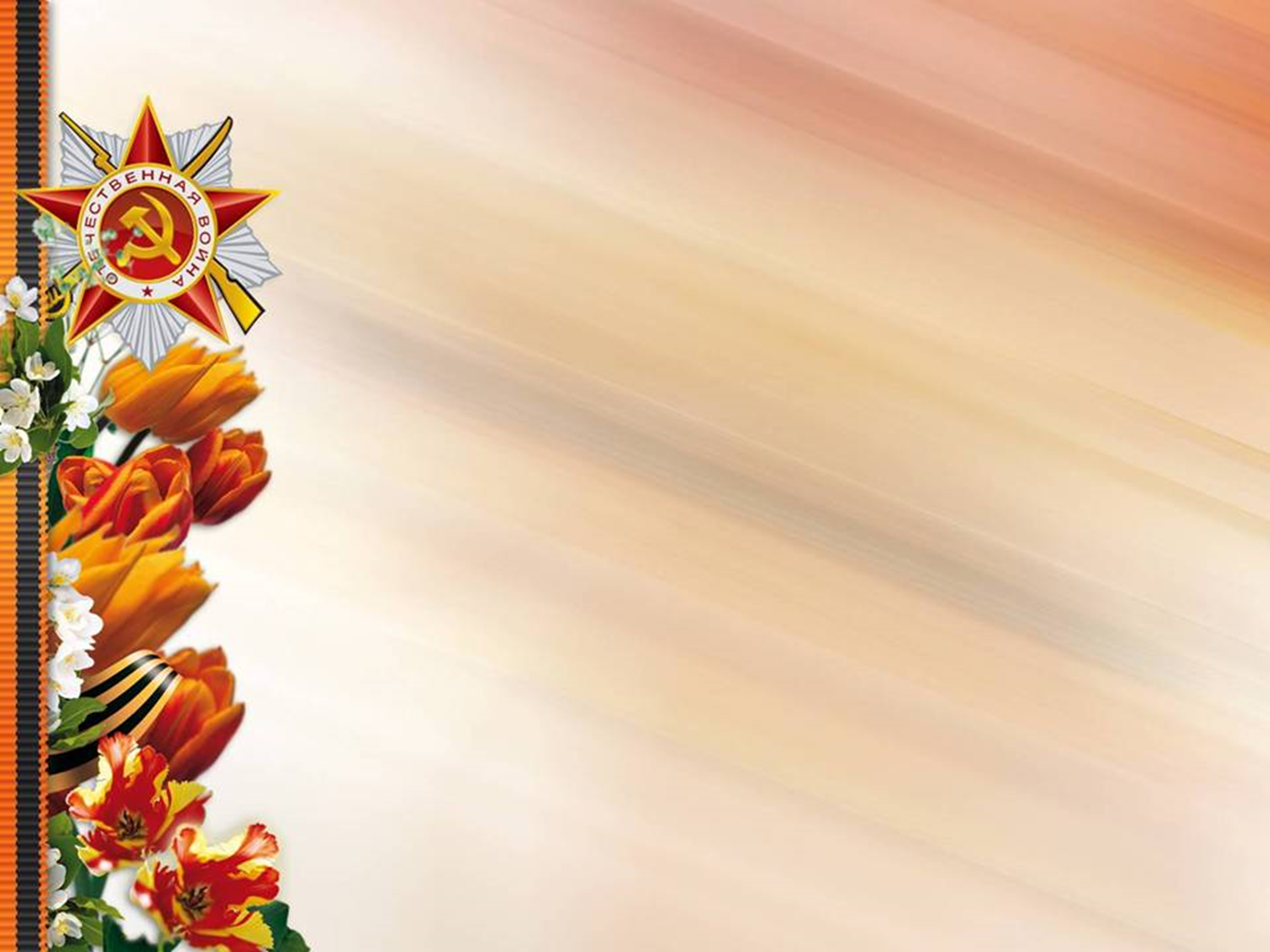 Конструирование пилотки
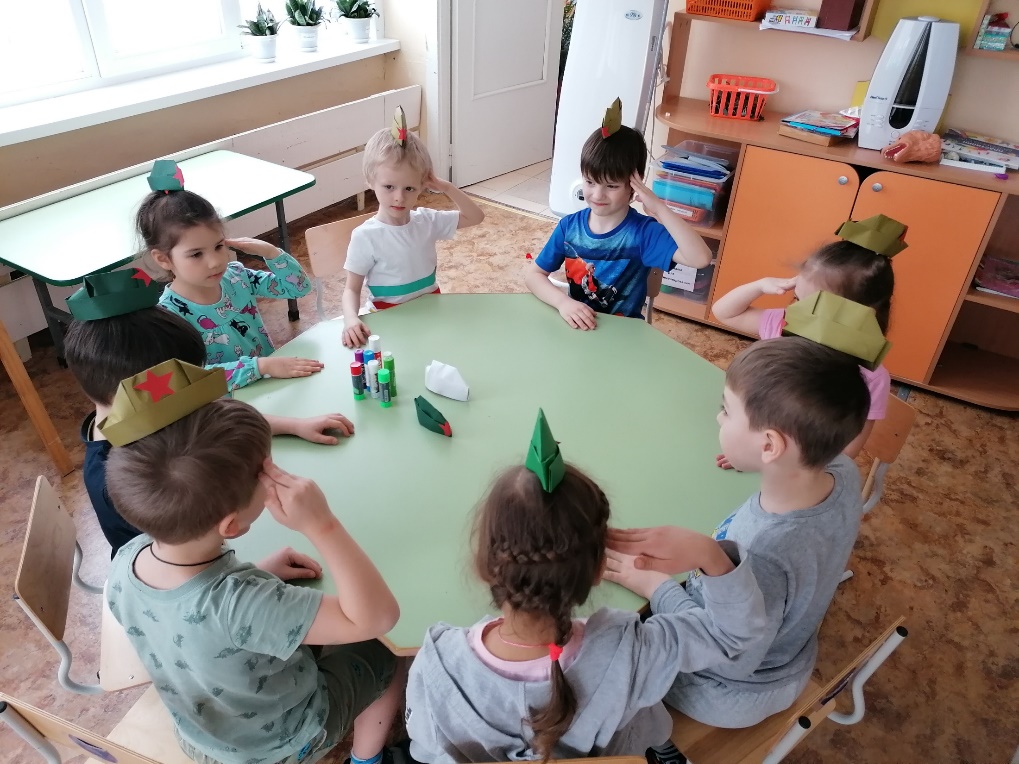 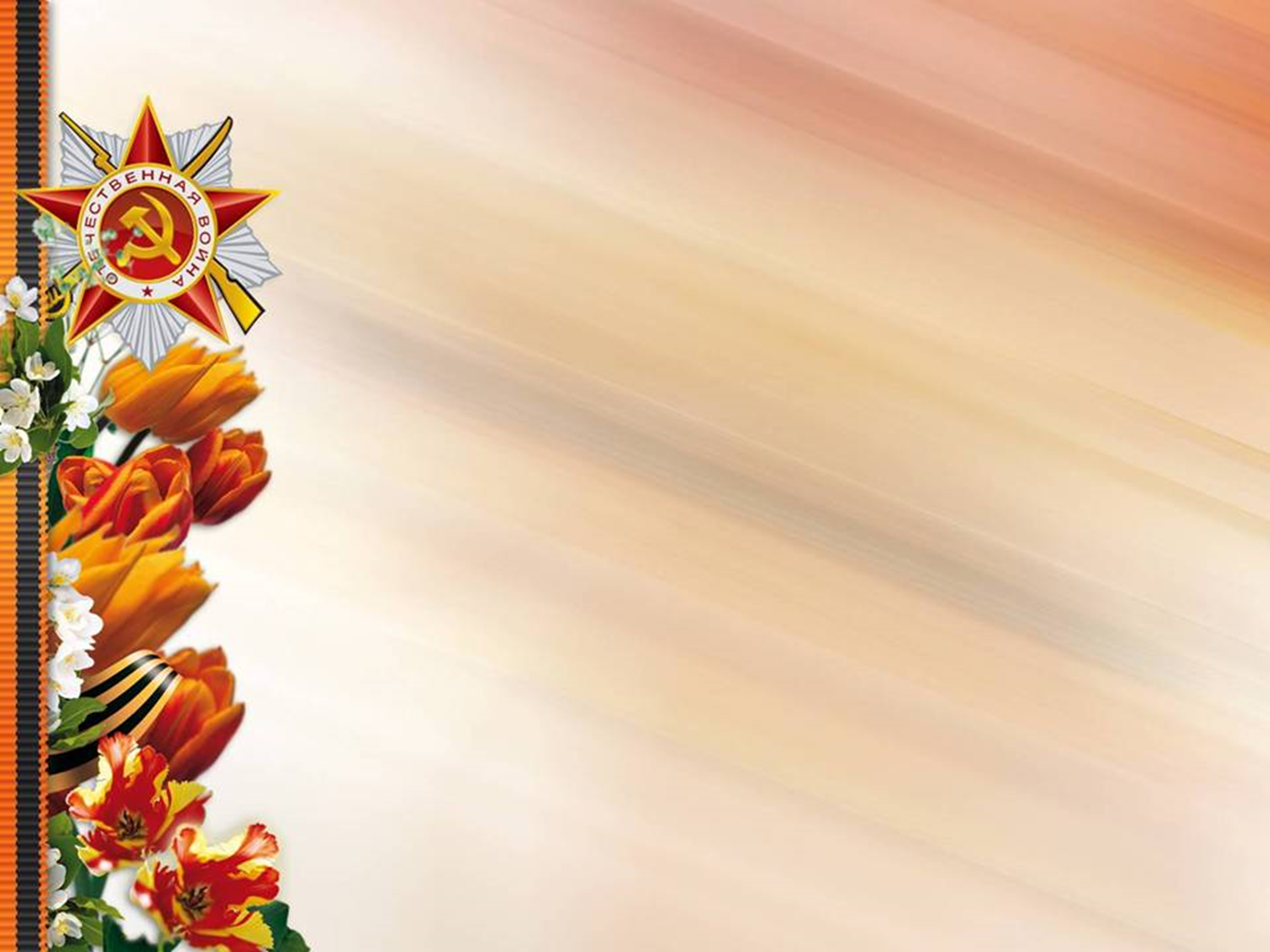 Лепка «Наша армия сильна»
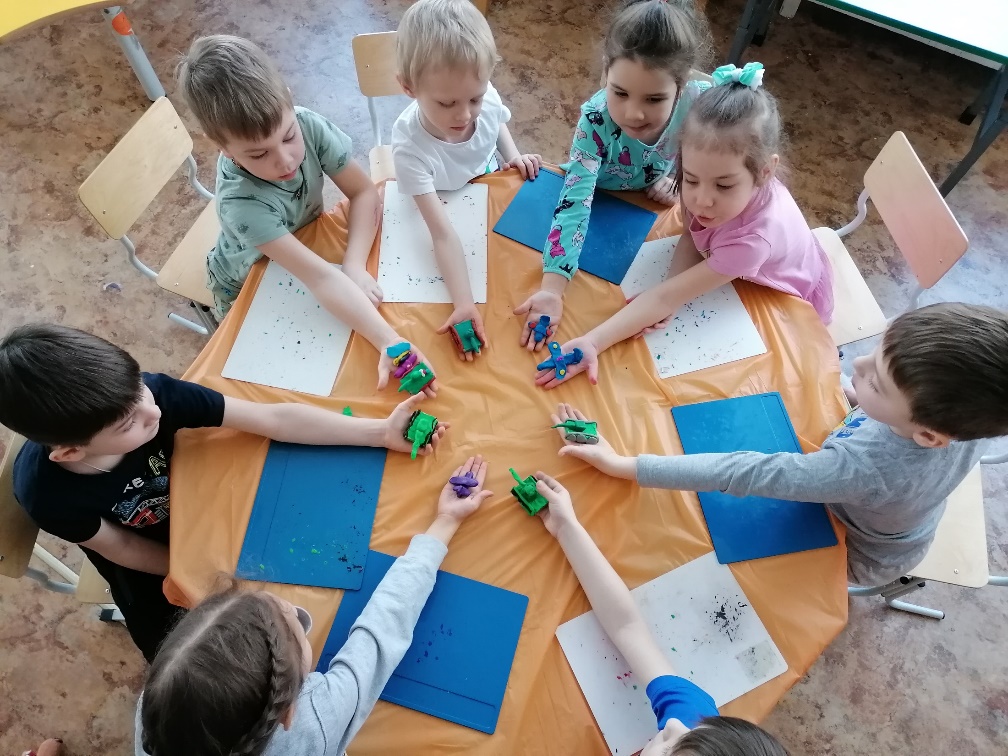 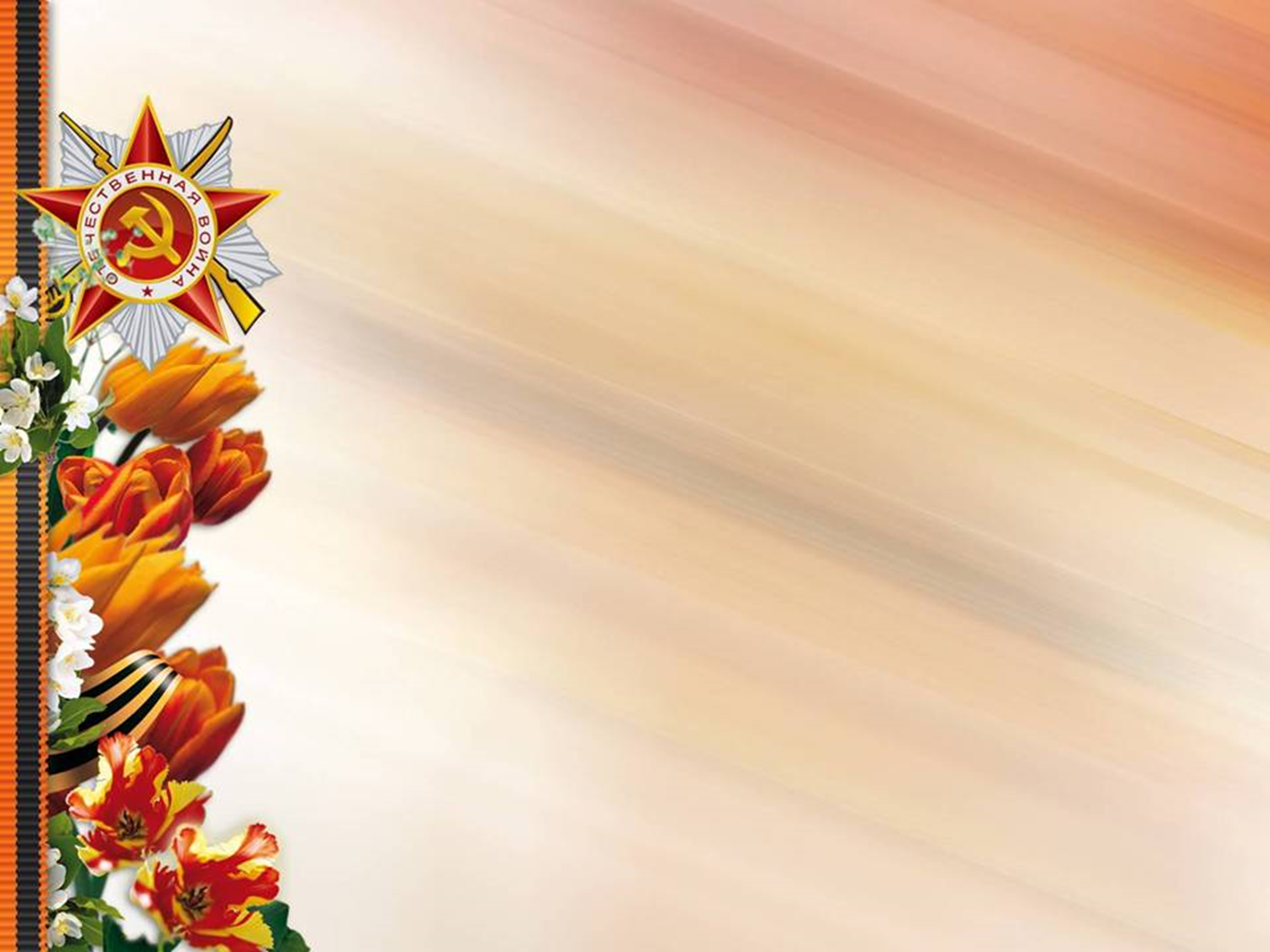 Работа с родителями  «Я помню, я горжусь»
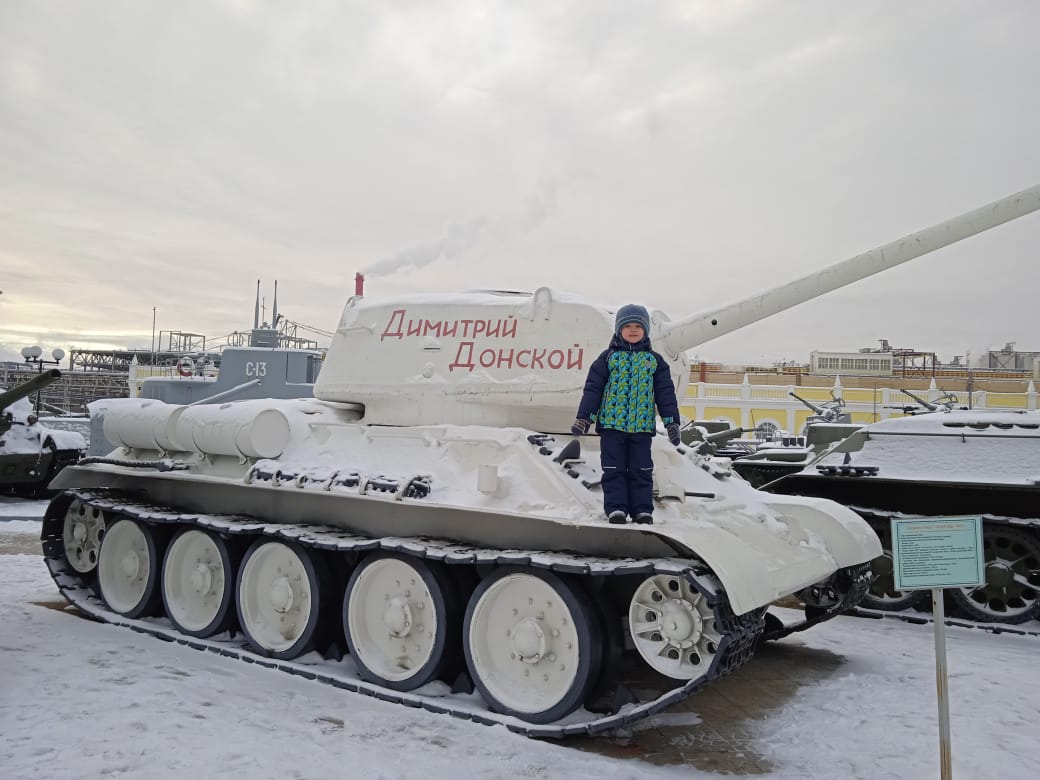 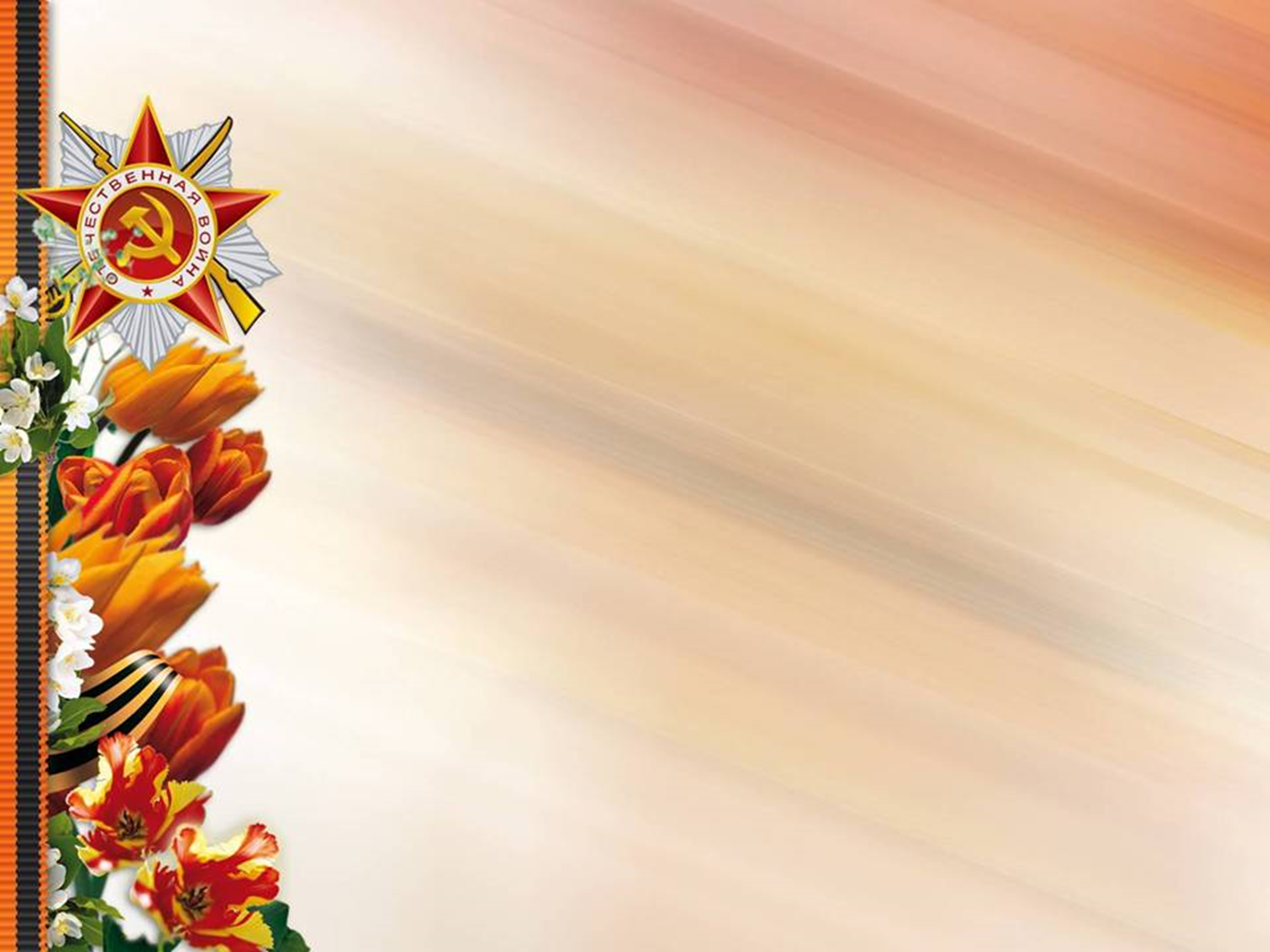 Работа с родителями  «Я помню, я горжусь»
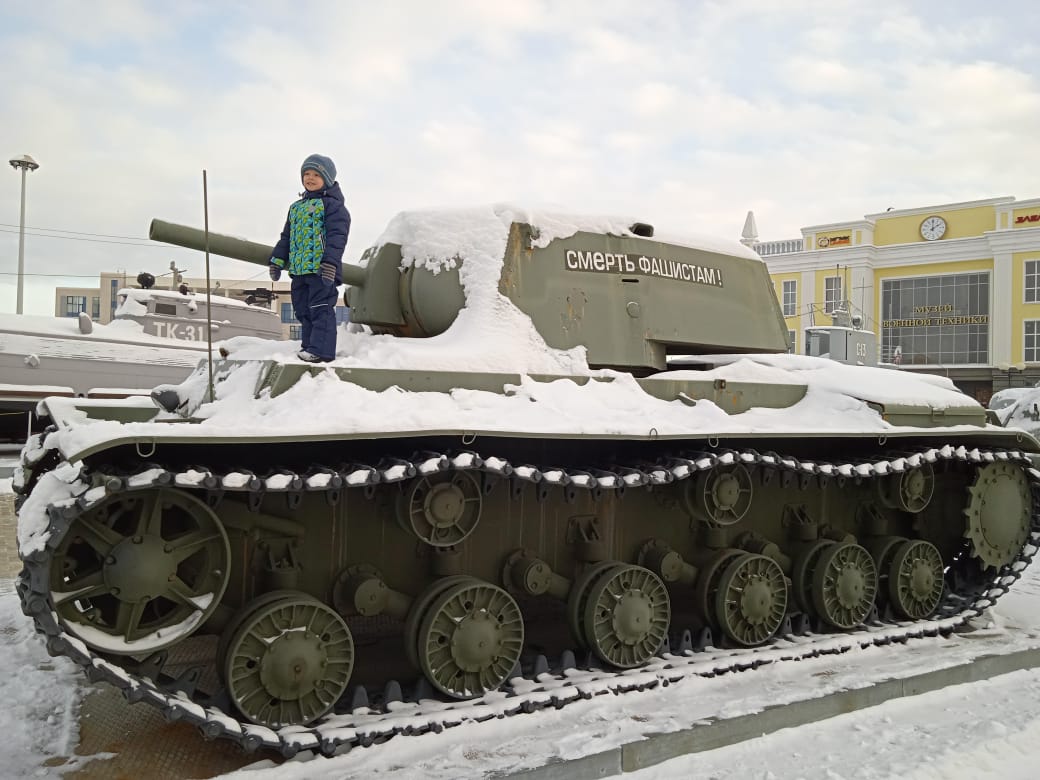 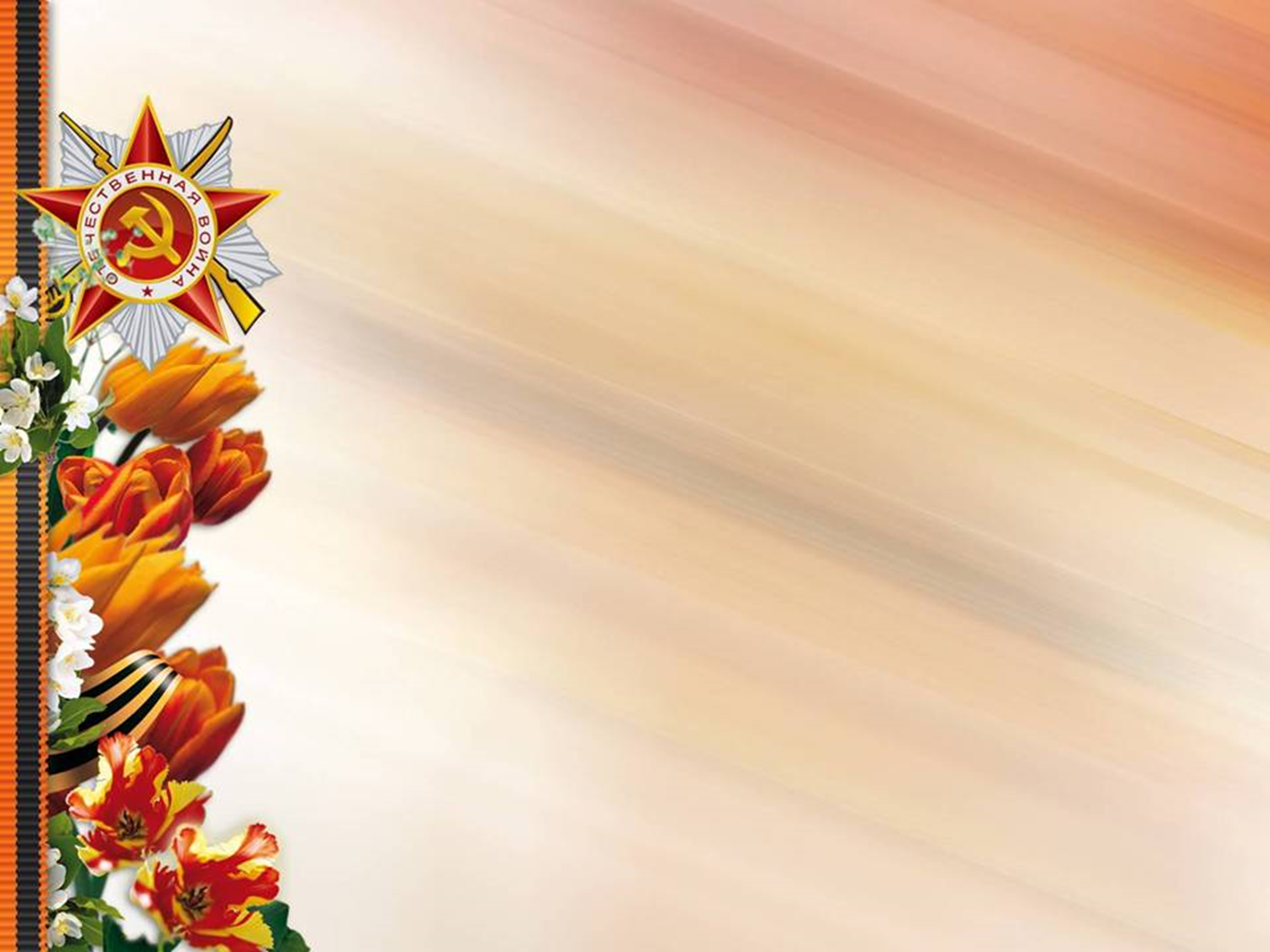 Итоговое мероприятие